1. Three plant species from the Iris family,  Iris setosa, Iris versicolor and Iris virginica, can be distinguished by the petal length and petal width.
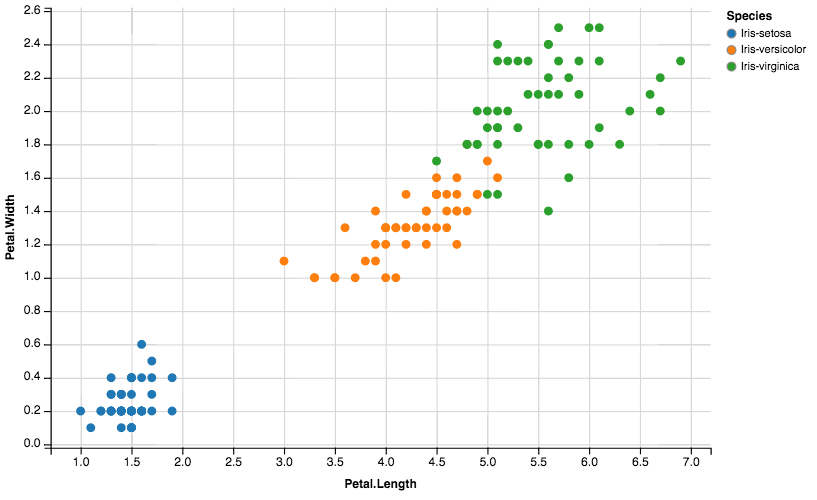 Write a function that, when given a petal length and width, predicts the Iris species.  
 
Example:
predict(1.4, 0.2)
>>> ‘Iris setosa
1. Three plant species from the Iris family,  Iris setosa, Iris versicolor and Iris virginica, can be distinguished by the petal length and petal width.
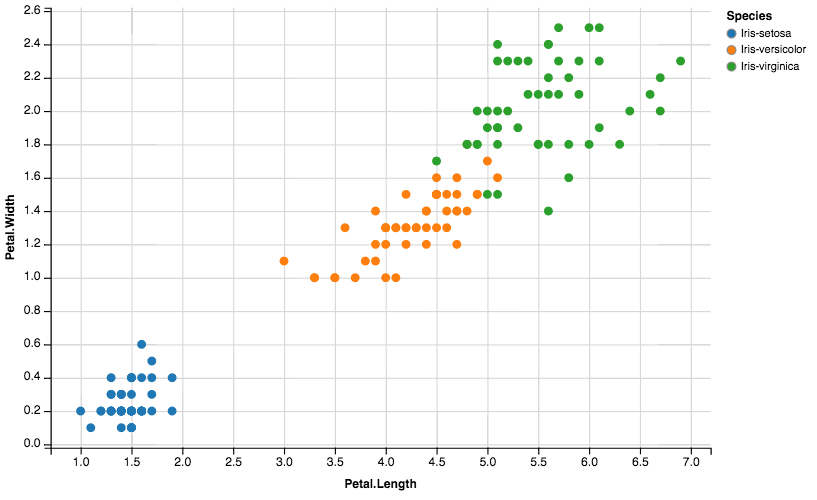 1. Three plant species from the Iris family,  Iris setosa, Iris versicolor and Iris virginica, can be distinguished by the petal length and petal width.
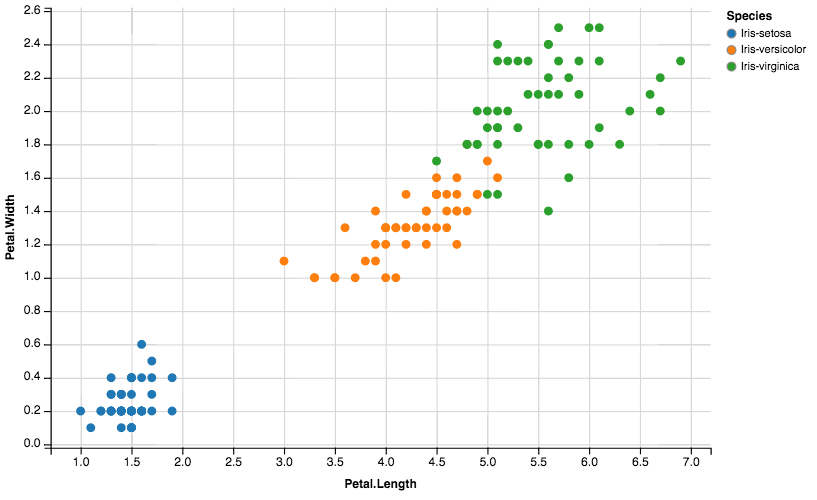 def predict(length, width):
       prediction = ''
   if 0.8>width>0:
      if 2>length>0.9:
         prediction +='Iris setosa '
 
   if 1.8>width>0.8:
      if 5.5>length>2.5:
         prediction +='Iris versicolor '
            
   if 2.6>width>1.2:
      if 7>length>4:
         prediction +='Iris virginica'
    
   return prediction
2. Study the dot number in these figures to arrive at a general expression of the dot number. For example, how many dots would Figure 30 contain? Write a function that accepts the figure number and returns the number of dots.
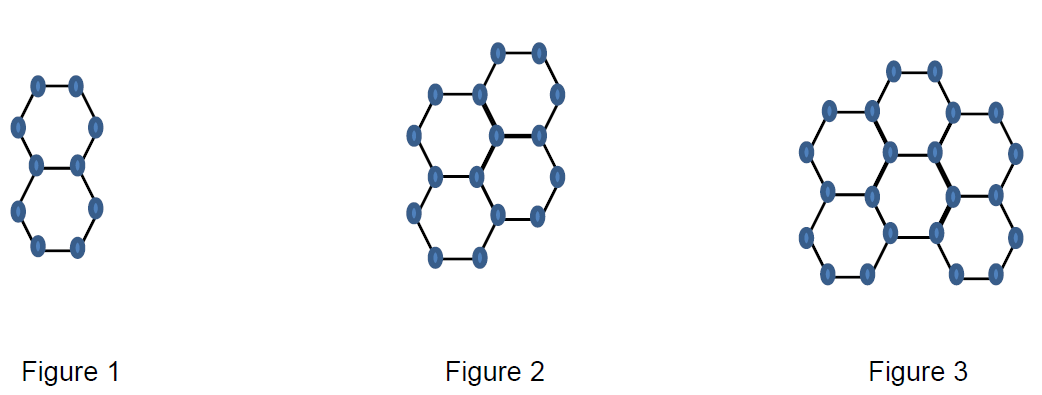 2. Study the dot number in these figures to arrive at a general expression of the dot number. For example, how many dots would Figure 30 contain? Write a function that accepts the figure number and returns the number of dots.
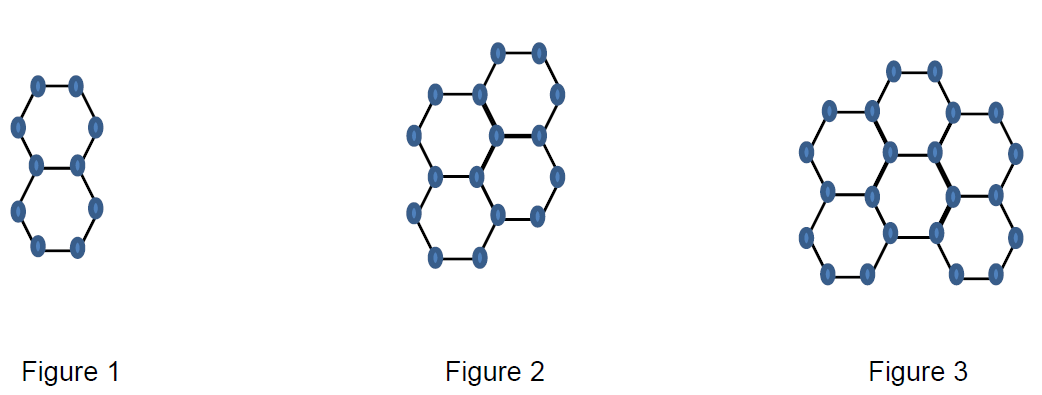 General expression: 10 + (n - 1) * 6
2. Study the dot number in these figures to arrive at a general expression of the dot number. For example, how many dots would Figure 30 contain? Write a function that accepts the figure number and returns the number of dots.
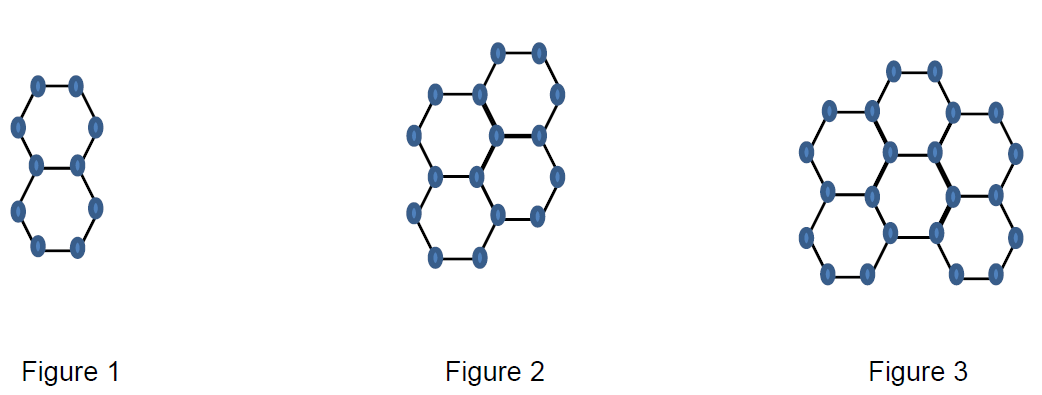 General expression: 10 + (n - 1) * 6
def dotNum(figure):
	return(10 + (figure - 1) * 6)